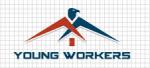 CATÁLOGO
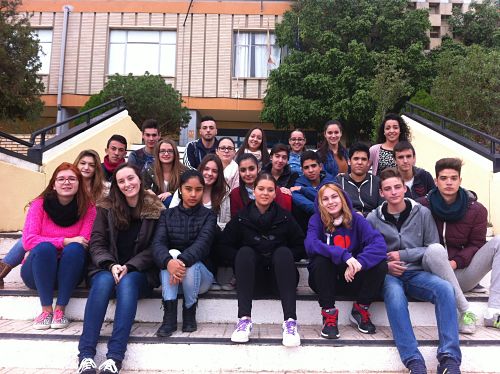 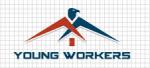 I. ALIMENTACIÓN
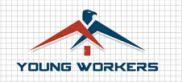 HUEVA DE MARUCA
)
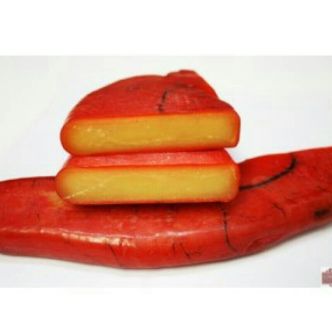 REF:      01     


Descripción: Es un alimento típico de Murcia, es hueva de atún. Presenta una textura carnosa y a la vez tierna.  Se suele tomar para el aperitivo con mojama y  almendras.




                                                                                                          
Precio: 34,45 euros/1kg
(Sin gastos de envío)
MOJAMA DE PRIMERA
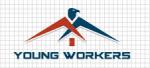 REF : 02

Descripción: Producto típico de Murcia de salazón de atún.  Su textura a la hora de degustarla es suave. Podemos comprobar  también que consiste
en un alimento seco y salado.




Precio: 24,45 euros /kg
(Sin gastos de envío)
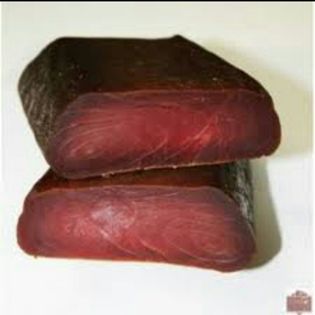 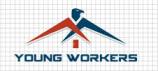 PISTO HIDA
REF:03

Descripción: Producto típico de Murcia. Consiste en verduras asadas  como pimiento, calabacín, berenjena, etc.



Precio: 1,15 euros/340 gramos
(Sin gastos de envío)
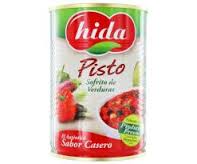 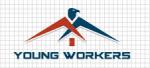 ACEITUNAS PARTIDAS DE CIEZA
REF: 04

Descripción: Típicas olivas  partidas de Cieza, únicas,  sobradamente conocidas por su sabor y calidad.



Precio: 2,30 euros /300g
(Sin gastos de envío)
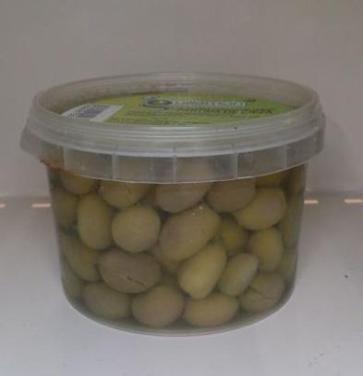 Cocktail de panchitos
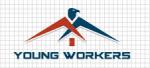 REF : 05

Descripción: Pasto seco  compuesto de  pistachos , almendras, kikos ….. De gran calidad y de sabor muy rico.



Precio:  1 €/ 500 gr
 (Sin gastos de envío)
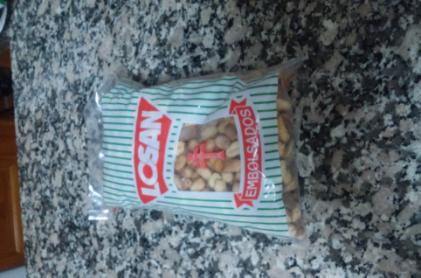 Alcaparrones
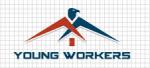 REF: 06

Descripción : Alcaparrones de gran calidad y muy ricos. Es un alimento para acompañar a las ensaladas.


Precio:  2,36 euros/230G
(Sin gastos de envío)
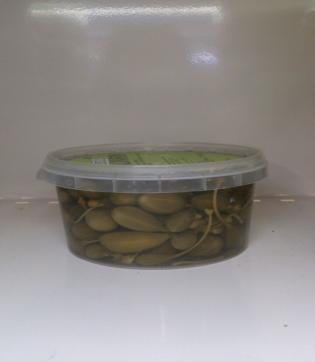 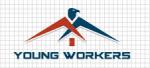 GARBANZOS DE LA “FUENSANTICA”
REF  07

Descripción: Producto típico de Murcia.
Garbanzos La Fuensantica .
Los garbanzos poseen un alto contenido en fibras. Además reducen el colesterol siendo muy útiles para las enfermedades cardiovasculares y son un buen alimento para sortear los problemas derivados de la diabetes ya que sus hidratos de carbono son de lenta asimilación.

Precio:1.65 /500g
(Sin gastos de envío)

+







































































































































(Sin gastos de envío)
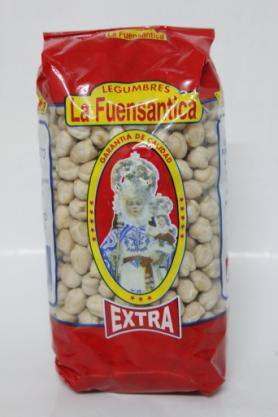 Corazón alcachofa
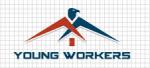 REF : 08

Descripción: Hortaliza típica murciana de nuestras huertas. Murcia es una de las principales zonas de explotación de su cultivo. Es un entrante o aperitivo excelente.

Precio: 1’49 €/ 8-10 frutos.
(Sin gastos de envío)
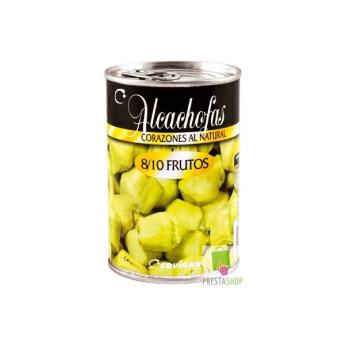 MONTESINOS QUESO AL VINO MURCIANO
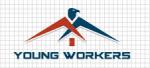 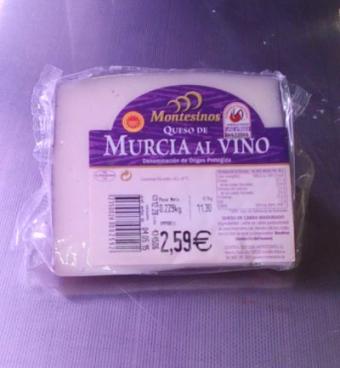 REF : 09

Descripción: Delicioso queso murciano de vaca al vino  típico de Murcia .


            

Precio: 11,30 € /1kg
(Sin gastos de envío)
GUINDILLAS EN VINAGRE
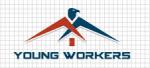 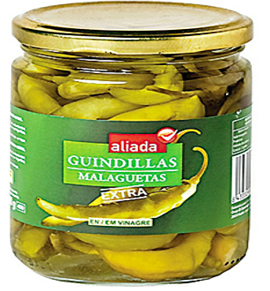 REF:  10

Descripción : Producto típico murciano, con unas deliciosas guindillas  en vinagre para saborear. 


Precio:0,98€/160g .
 (Sin gastos de envío)
ALTRAMUCES
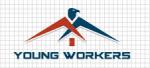 REF: 11

Descripción: Los altramuces destacan por su rico contenido proteico, son valiosos por sus niveles de fibra y carbohidratos .Prueba esta delicia exquisita , típica de Murcia por un bajo precio.

Cantidad neta:770g 
Peso neto escurrido:440g 

Precio:2,40€/Unidad 
(Sin gastos de envío)
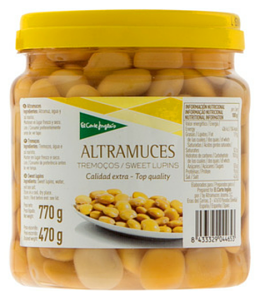 ALCACHOFAS ALIÑADAS
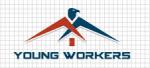 REF : 12


                                                             Descripción: Típico aperitivo murciano , alcachofas aliñadas muy sabrosas y solo lo podrás conseguir en Murcia .

 
Precio: 1.35 euros/420g unidad
(Sin gastos de envío)
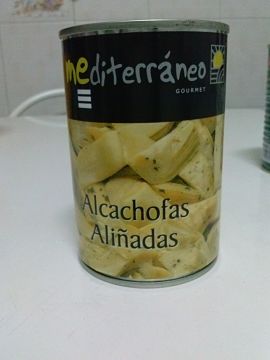 TOMATE FRITO HIDA
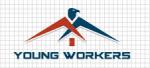 REF : 13


                                                              Descripción: Producto típico para los platos murcianos. Elaborado con tomate natural de Murcia , frito con aceite de oliva virgen extra y sazonado con azúcar y sal.


Precio: 1.20 euros/400g unidad
(Sin gastos de envío)
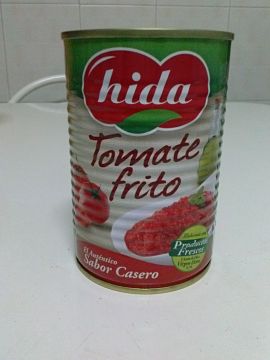 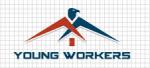 COCKTAIL KARINA
REF : 14

Descripción: Olivas  de  Murcia típicas de la región. 
 Se pueden poner como tapa e incluso es un ingrediente  importante  en muchas ensaladas  de las casas murcianas.

Precio: 2,34 €/700 gr
Mínimo de compra 6 unidades
(Sin gastos de envío)
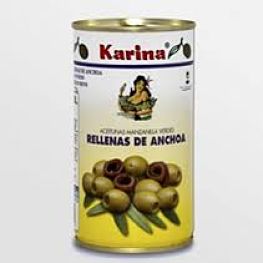 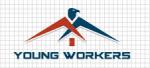 NUECES
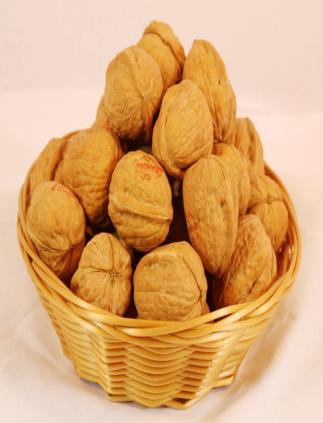 REF :  15

                                                                       Descripción: Producto de alta calidad. Este alimento se puede utilizar en cualquier comida y mucha gente lo come como postre.                                                 La Región de Murcia es una de las principales productoras de nueces..

Precio:  4 euros /kg
(Sin gastos de envío)
RELLENO EMPANADILLAS
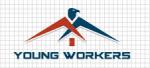 REF:  16

Descripción:  Relleno para realizar empanada murciana que incluye principalmente atún  y  verdura.  


Precio: 1,79€/425g.
 (Sin gastos de envío)
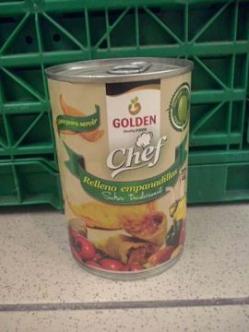 ARROZ CALASPARRA
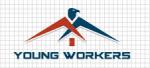 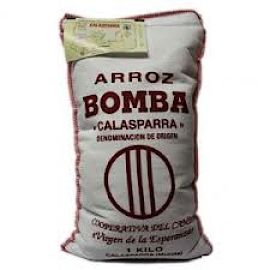 REF :  17

Descripción: Unos de los tres arroces con origen español de un pueblo típico de Murcia. 
Arroz bomba, necesita mas coción y agua.

Disponemos de mas cantidades: 250g saco: 1,51€, 1/2kg saco: 3,44€        


Precio: 1,86/1kg
(Sin gastos de envío)
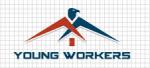 ALMENDRAS MARCONA CON PIEL
REF :  18


Descripción: Producto típico de Murcia. 
 Almendras de un tipo especifico muy sabroso y que únicamente se puede conseguir en Murcia. 

 
Precio: 8.66 euros /1 kg.  
(Sin gastos de envío)
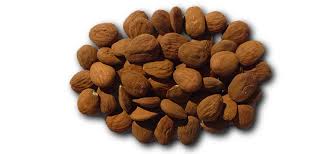 ENSALADA MURCIANA
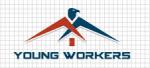 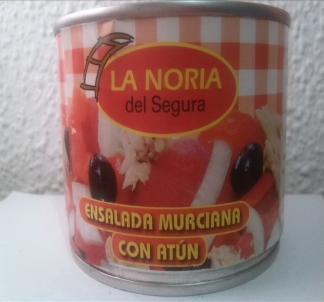 REF :  19

Descripción: Producto típico de Murcia.
Ensalada con  atún, olivas negras, tomate de pera y cebolla .


Precio:1.17 euros /200g
(Sin gastos de envío)
BANDERILLAS KARINA
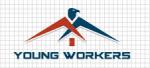 REF :  20


                                                                Descripción: Una rica variedad de pepinillos, varias clases de olivas,
pimiento rojo  y cebollitas, típico
 aperitivo murciano. 


Precio: 1.22 euros.
(Sin gastos de envío)
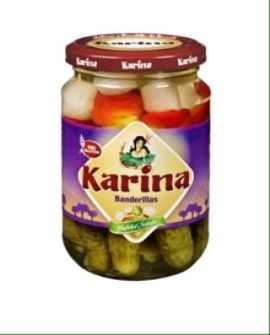 ÑORAS
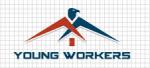 REF :  21


                                                             Descripción:   Las ñoras son una clase de pimiento seco con forma redondeada y que es típica en muchos platos murcianos. 


Precio: 1.79 euros.
(Sin gastos de envío)
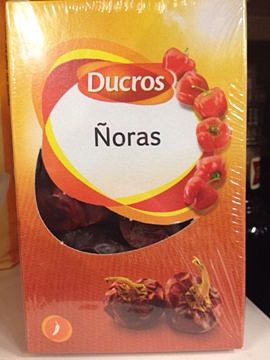 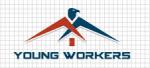 MICHIRONES
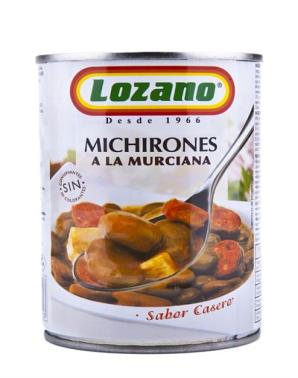 REF:  22

Descripción:  Plato típico de la región de Murcia. Guiso a base de habas secas, jamón, chorizo y laurel. 

Precio: 1,25 euros /425 g
(Sin gastos de envío)
ACEITE DE OLIVA 5L
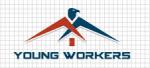 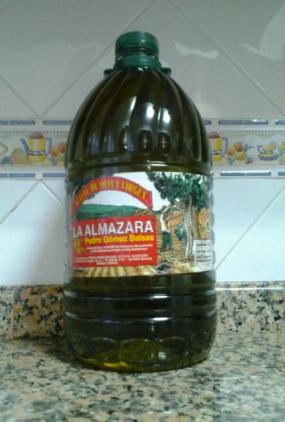 REF :  23

                                                            Descripción:  Aceite de oliva virgen extra, fabricado en Murcia .

Precio: 15 euros /5 litros
(Sin gastos de envío)
BLANCO CASTILLO DE JUMILLA
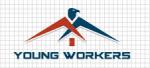 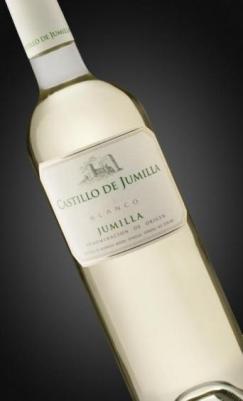 REF :  24

                                                            Descripción:  Vino blanco de Jumilla. Uno de los mejores vinos blancos de la región.

Precio: 2,58 euros /unidad
(Sin gastos de envío)
CRIANZA CASTILLO DE JUMILLA
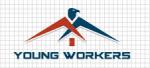 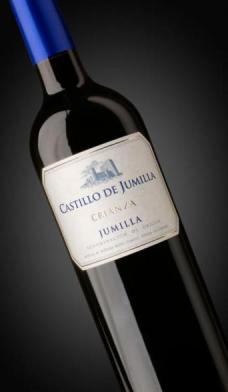 REF :  25

                                                            Descripción:  Vino crianza de Jumilla. Uno de los mejores vinos crianza de la región.

Precio: 3,92  euros /unidad
(Sin gastos de envío)
DULCECRÁPULA
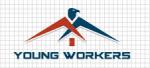 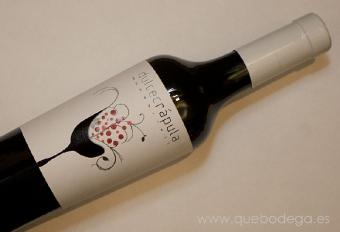 REF :  26

                                                            Descripción:  Vino Dulce de Jumilla. Uno de los mejores vinos dulces de la región.


Precio: 7,93 euros /unidad
(Sin gastos de envío)
ROSADO XENYS
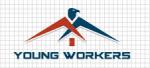 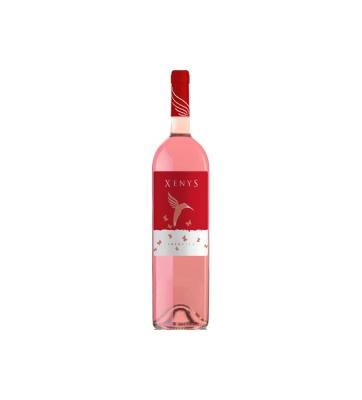 REF :  27

                                                            Descripción:  Vino Rosado de Jumilla. Uno de los mejores Rosados de la región.

Precio: 2,71 euros /unidad
(Sin gastos de envío)
TALLOS
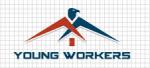 REF:  28

  
Descripción: Tallos tiernos de tapenera      elaborados  con agua, sal y vinagre.       

   

  Precio: 1,69 euros/310g .
    (Sin gastos de envío)
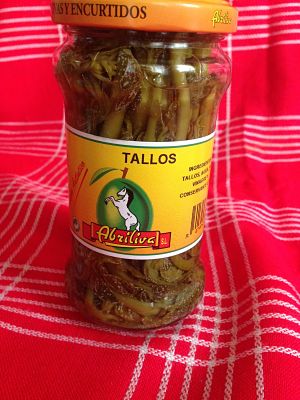 PIMENTÓN MARI-PAZ
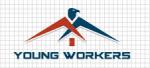 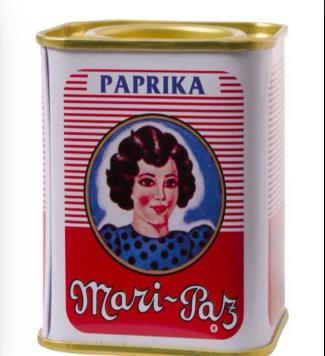 REF:  29


Descripción: Pimentón Mari-Paz, pimiento rojo secado y molido , que da un color  y sabor a la comida buenísimo.


Peso neto: 75gr. 

Precio:.0.75€/Unidad.
 (Sin gastos de envió)
ALCAPARRAS
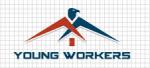 REF:  30


Descripción: Es un alimento típico en Murcia, que acompaña  otros alimentos variados. Se puede utilizar también con cualquier tipo de ensalada.  


Precio:  3,50€ /850g
 (Sin gastos de envío)
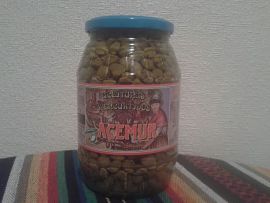 ACEITE DE OLIVA
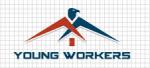 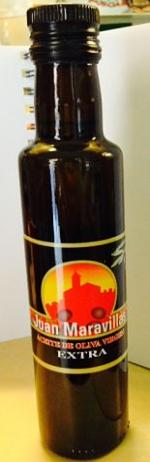 REF:  31


Descripción: Aceite de oliva virgen extra de Cieza  ( pueblo de Murcia),de muy buena calidad, buenísimo para aliñar ensaladas. 

  
Precio:3.20€/250ml.
 (Sin gastos de envió)
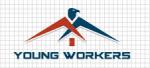 ZARANGOLLO
REF :  32

                                                                       Descripción: Plato típico de Murcia consistente en un revuelto de huevo con
 calabacín, cebolla y patatas. Es una 
excelente comida. 

Precio: 1’24 euros / 400 gr
(Sin gastos de envío)
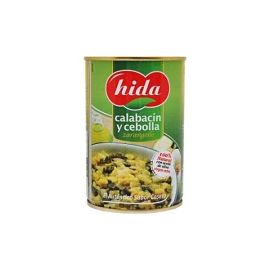 OLIVAS DE RELLENOS NATURALES
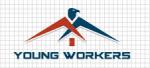 REF: 33



Descripción:
 Aceitunas buenísimas  de Murcia , sin colorantes ni conservantes.
  
Precio:2.30€/350g unidad.
 (Sin gastos de envío)
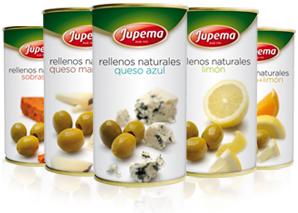 PEPINILLOS DE SABOR ANCHOA
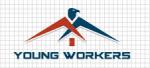 REF:34
                
Descripción: Pepinillos buenísimos de relleno de
Anchoa, una de las mejores calidad de Murcia, ¡PRUÈBALOS!.
  

Precio:2.50€/970gUnidad.
 (Sin gastos de envió)
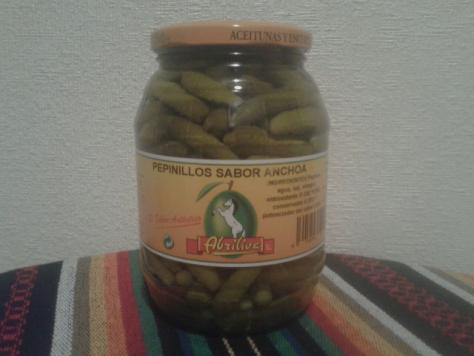 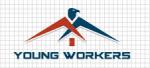 II. ARTESANÍA
MORTERO GRANDE
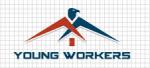 REF : 35
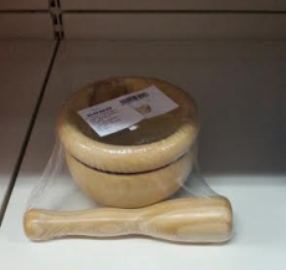 Descripción: Utensilio de cocina que sirve para moler o machacar especias, semillas, consiste en un recipiente de madera u otro material con forma de vaso ancho y un pequeño mazo (mano de mortero) con el que se machaca..

Precio: 2,20/ ud

(Sin gastos de envío)
MORTERO PEQUEÑO
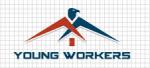 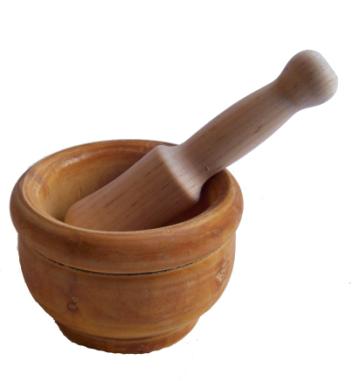 REF : 36

 Descripción: Producto típico de Murcia.                                                         Utensilio para usarlo en  cocinas para machacar distintas sustancias.                                                                     Consta  de un recipiente más o menos profundo y un utensilio usado para machacar
los ingredientes en él.

Precio:  1 euro

(Sin gastos de envío)
ESPARTEÑAS
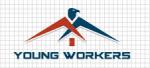 REF : 37

Descripción: Esparteñas pequeñas típicamente murcianas de gran calidad y muy bonitas . Es de decoración.


Precio: 4 euros
(Sin gastos de envío)
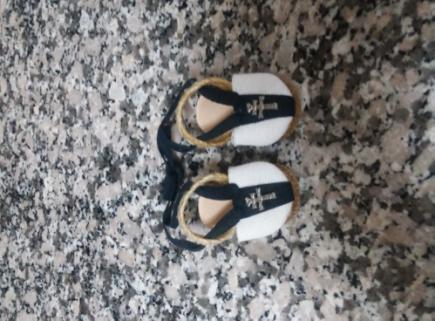 JABON CASERO
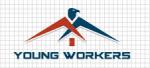 )
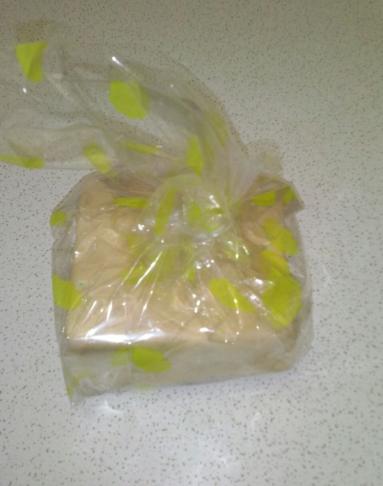 REF: 38

Descripción: Jabón casero hecho a mano y en Murcia, sirve para limpiar las manchas que no se quitan de  la ropa.



PRECIO:.0.50€/Unidad.
 (Sin gastos de envió
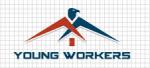 BROCHE FLOR CREMALLERA
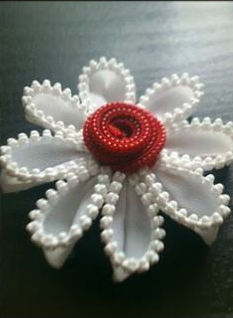 REF : 39

Descripción: Producto típico de Murcia.                                                                   Broche hecho a mano con una cremallera, de gran calidad y totalmente artesanal.



Precio:0.75 euros 

(Sin gastos de envío)
ALFILETERO
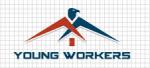 REF: 40

 Descripción: Almohadilla pequeña que se        usa para clavar alfileres y agujas .


    
Precio: 0,50€ 
 (Sin gastos de envío)
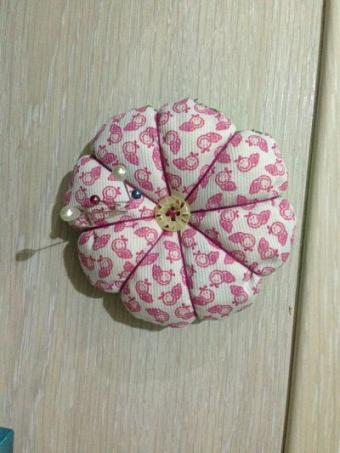 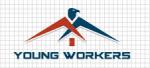 III. TEXTIL
Diademas de corazón
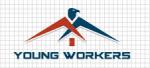 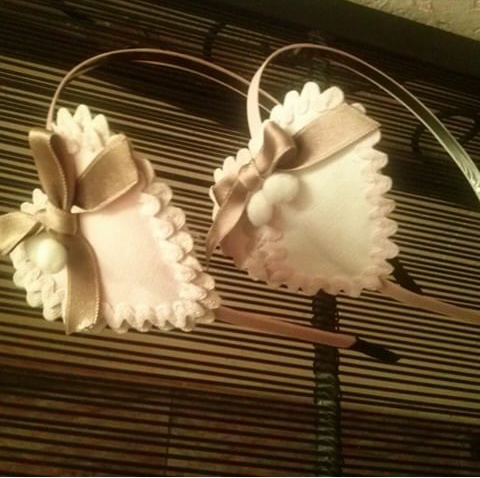 REF : 41

Descripción: Adorno femenino que tiene forma 
de medio círculo abierto por detrás y se pone en la cabeza.



Precio: 2,50

(Sin gastos de envío)
CAMISETA MURCIA
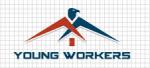 REF : 42 

   Descripción: Camiseta veraniega de manga  corta muy bonita de Murcia. 
De algodón y poliéster. Esta disponible en la talla S, M, L  y XL.



Precio: 10 euros

(Sin gastos de envío)
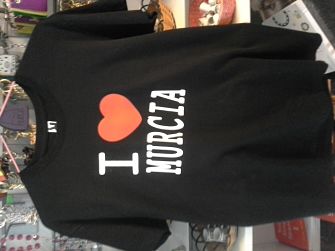 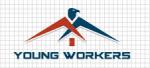 IV. DECORACIÓN
TAZAS DE MURCIA.
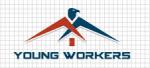 REF : 43

Descripción: Producto de Murcia.
Tazas de Murcia, un pack de dos tazas a juego y  dos cucharas.



 Precio:  8,50 euros (2/u)

Sin gastos de envío)
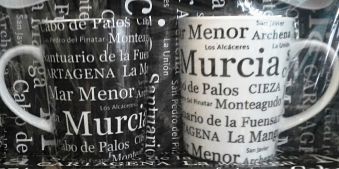 CENICERO MURCIANO
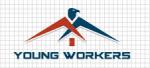 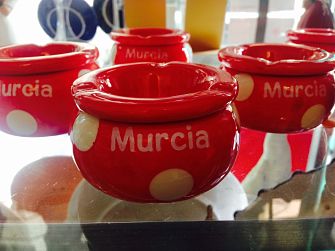 REF :  44

 Descripción: Producto típico de Murcia.
  Cenicero de cerámica, tamaño mediano,
 muy bonito.



Precio: 3.70 euros.
(Sin gastos de envío)
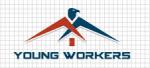 V. OTROS
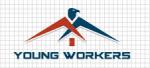 BOTA DE VINO
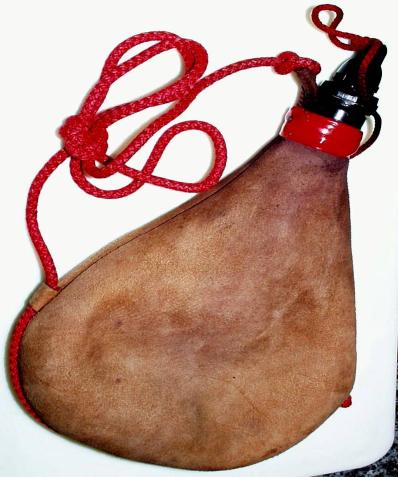 REF : 45

                                                                       Descripción: Producto típico de Murcia.                                                                                                                                                                                                                                                                                                                                                                                                                                                                                                                                                                                                                                                                                                                                                 Sirve para guardar bebidas, tradicionalmente vino.                                                                       Se transporta con facilidad y mantiene la bebida fresca.



Precio: 3 euros .

(Sin gastos de envío)
IMANES DE MURCIA
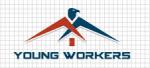 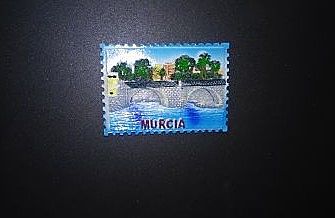 REF : 46


                                                                Descripción: Recuerdo de Murcia para poner en el frigorífico . Hay diferentes 
imanes , pero en todos pone Murcia.  

Precio: 1.00 euro

(Sin gastos de envío)